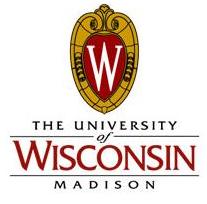 2011 Review of Astrophysics Programs in Research, Analysis and Enabling Technology
J. S. Gallagher
Comments from the Perspective of the Panel Chair
JSG APC 7/13/11
1
Review of Astrophysics Programs in Research, Analysis and Enabling Technology
In response to the Fisk Report and the 2010 Decadal Survey, the Astrophysics Division convened a review:

A panel with 14 members represents a wide community: 
investigators at universities, NASA centers, and elsewhere; 
small institutions as well as large ones; geographic diversity;
early-career and established investigators; demographic diversity;
investigators on ‘soft money’ and those with base funding 
(e.g. academic-year salary). 

Public comment session 12 January 2011 at Seattle AAS meeting
Interim report to Astrophysics Subcommittee 16-17 February 2011
Face-to-face meetings:  DC area 24-25 March and 28-29 April
Panel written report presented to NASA June 2, 2011.
JSG APC 7/13/11
2
Astrophysics Research Program Review Panel
JSG APC 7/13/11
3
Perspective:
Astrophysics Research, Analysis & Enabling Technology programs play a critical role in the NASA—scientific community relationship: 
 develop scientific concepts and technologies for new missions
 maximize scientific return from NASA missions
 pioneer new approaches through sub-orbital payloads
 train the workforce to insure competitive future capabilities
  and more…
Primary panel objective: provide comments aimed at further strengthening the Astrophysics Research programs.
JSG APC 7/13/11
4
Approach
Respond to questions provided by NASA.
  Background from presentations by GO programs & NASA program personnel and public materials.
  Community input via web system, AAS meeting & informal contacts.
  Broad issues discussed by panel as whole.
  Specific areas studied by sub-groups, reported as “white paper appendices” in final document. White papers discussed by entire panel but not edited in detail—individual views.
  Chair’s summary written by JSG and commented by panel; not based on a formal consensus.
  Non-FACA; panel offers suggestions/comments, no recommendations.
JSG APC 7/13/11
5
What we did not consider for comment:
 Operation of GO grant programs; informational presentations from GO programs were used to explore experience & best practices (Chandra, Hubble, SST, FERMI), not to review the GO programs.
 Details of Astrophysics program proposal review processes; non-FACA, no access to confidential materials, no discussion of specific cases, etc.
 How Astrophysics programs should complement activities in the Office of the Chief Technologist—timing did not work out.
JSG APC 7/13/11
6
Major Comments:NASA Research Awards
Panel explored the value of more extensive use of a formal process involving metrics to support programmatic decisions (later slides).
Fisk report commented on issue of high risk, high return projects.  Panel suggests caution about excessive risk avoidance; some failures are inevitable. 
 Need to train and sustain a skilled and highly motivated work force cuts across all programs.  Charting an encouraging student involvement in technology areas is an important to this area. 
  Public awareness of astronomy currently is high, but much of this comes from efforts based around the Great Observatories. The panel encouraged efforts to present a broader view of NASA, including its role in pioneering new technologies.
JSG APC 7/13/11
7
NASA Astrophysics Research & Its Community
NASA-community relationship is mutually beneficial, and now is likely to evolve in response to changing circumstances. Stronger communication is especially important in these times. 
 Panel sees value in NASA Astrophysics Research Programs having access to equivalents of “Users Committees” .
 External reviews are essential but Panel was split as to whether these should be done by standing group or convened every few years.
  Panel felt that continuity across reviews would be important no matter what approach is adopted. Staggered committee memberships would help to prevent loss of history
JSG APC 7/13/11
8
Astrophysics Research andEnabling Technology (APRET)
Current balance between flight opportunities and technology appropriate; further guidance from metrics useful for future planning.
  Investments in technology critical for NASA and community, including workforce training/student engagement.
  Astrophysics Technology Fellows—great idea—we made suggestions.
  Award size issue complicated by perceived gap in ability to cross TRL 4-6 gap.  Variety of issues involved.
  Value of laboratory astrophysics recognized; information needed to determine more about support levels and key areas as connected to missions.
JSG APC 7/13/11
9
Astrophysics Theory (ATP)
Theory opens new ways to study cosmos; influences  long range component of NASA planning.
  Consider fencing off part of funding for larger scale projects  in parallel to approach used by GO programs to allow large projects.
  Metrics needed to assess funding levels for ATP.
Astrophysics Data Analysis (ADAP)
Complements GO programs; not a duplication.  Further value from cross wavelength science vs. observatory-based approach.
 Key role as “scientific shock absorber” to ensure vitality if gaps exist between GO missions—potentially critical in coming years.
 Broadens access to NASA data: products of missions.
JSG APC 7/13/11
10
Origins of Solar Systems (OSS)
Exoplanets are a key emerging research area; NASA involvement is critical.
 OSS gains value as an interdisciplinary, interagency effort. This also extends to more clearly noting exoplanet components of other Astrophysics programs, such as APT.
 Ground-based observations are and likely will remain key to confirming exoplanet candidates found by Kepler. 
  Area that could benefit from more outcome-based metrics; e.g. progress towards science goals, publication rates, resource usage.
JSG APC 7/13/11
11
Metrics
The panel considered development of metrics to be important and laid out a straw man process for defining case-specific metrics to build criteria for judging progress against program goals.
JSG APC 7/13/11
12
Metrics-2
Recognize implementing formal metrics requires resources; suggest organic approach to developing metrics and criteria with assessments of effectiveness along the way.
  Balance between gathering data and proposer time & effort a concern that needs attention.  
  Not all metrics are quantitative; many likely exist as best practices by program managers and components of long range plans that would benefit from being collected and formalized.
  “One size” metrics will not fit all; panel proposes metric suites for programs.
  Build on experience of Great Observatories which have implemented useful criteria based on information that they gather.
 Use metrics  & criteria to better explain program choices to NASA, its communities, and its stakeholders.
JSG APC 7/13/11
13
THANKS!
The Panel thanks the people from NASA, and the CHANDRA, FERMI, Hubble, & Spitzer programs, as well as many others who supported our review.  We all learned a great deal from the process.
JSG APC 7/13/11
14